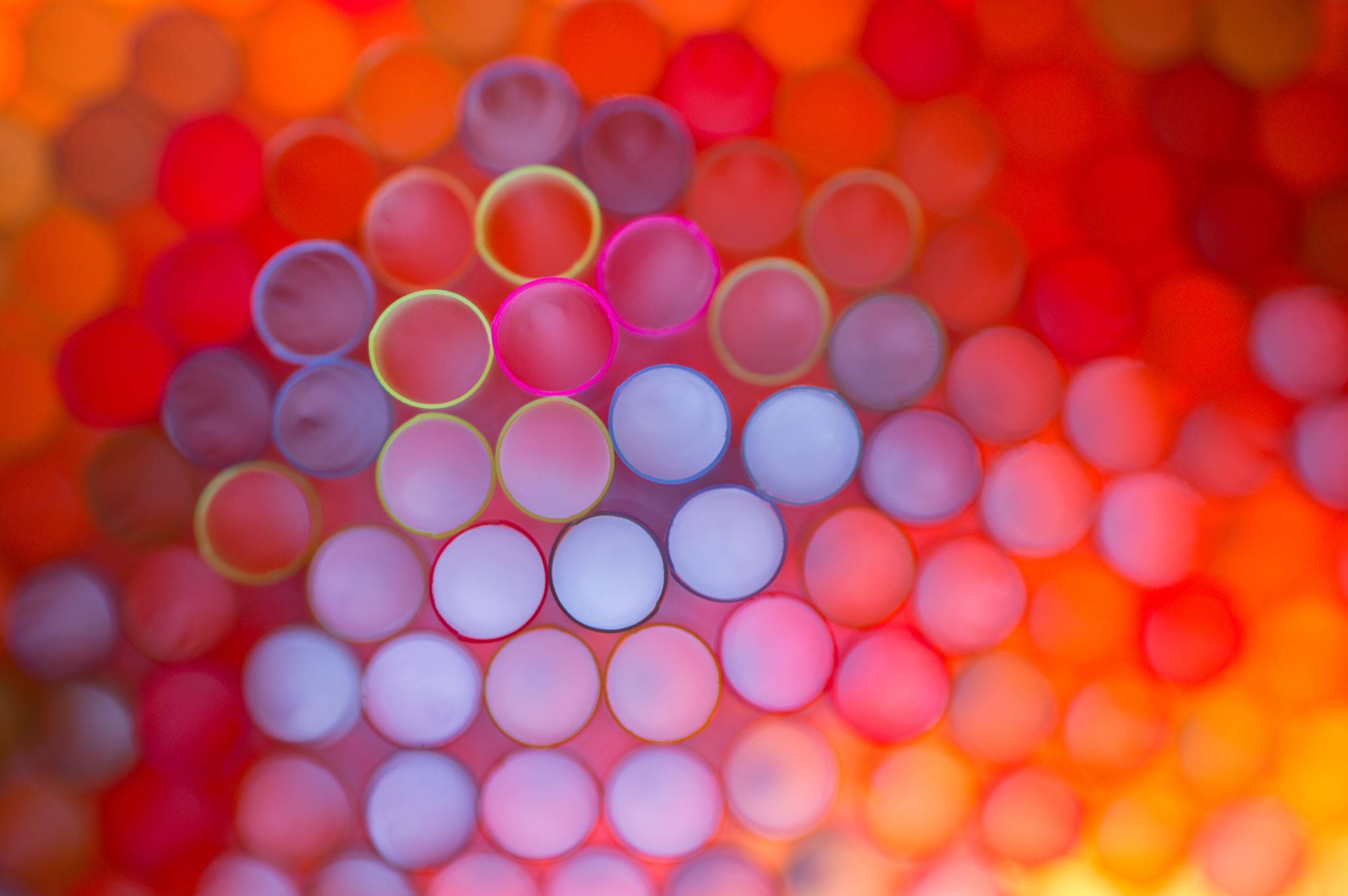 Lesson 2 Week of March 23
Creative Writing
Dialogue Story
Are you on the right track?
Rough Draft Checklist
Have a good rest of your week.Mrs. Corbett will check your drafts and provide feedback.